Template by Kevin DufendachUpdates at http://sites.google.com/site/dufmedical/jeopardy
JEOPARDY!
JEOPARDY!
Instructions
Board
not in any way endorsed or affiliated with the Jeopardy Game Show
Reset
Instructions
To start a new game, click the “reset” button on the board slide. This will reset the board, set each player’s score to 0, and randomly move the Daily Double.
Click “Adj Scores” from the board to manually change scores.
Click on the lights at the bottom to start a countdown (click below to change).
Incorrect response: Click the “incorrect” button if the player responds incorrectly, and their score will subtract.
Correct response: Press the “correct” button if the player responds correctly, and the correct response will then be shown.
To skip viewing the correct response, check the box below
If no one gets the question correct, press the arrow to go to the next slide (or return to the board if the checkbox below is checked).

Troubleshooting:
Do not delete the value shape (e.g. $400) from any slide. If you don’t like it, you can move it off the screen, but DON’T DELETE IT, and don’t change its text!!!
Do not delete question slides and copy them in from somewhere else. You can do this to replace “answer” slides, but just not question slides (unless you re-apply the hyperlinks to the board)
If none of the functions are working, see “Macro Troubleshooting”
Adjust Countdown Timer
Import from Excel Template(Template available online)
Template by Kevin Dufendach. Updates at http://sites.google.com/site/dufmedical/jeopardy
Please send questions and comments to krd.public+Jeopardy@gmail.com
Macro Troubleshooting
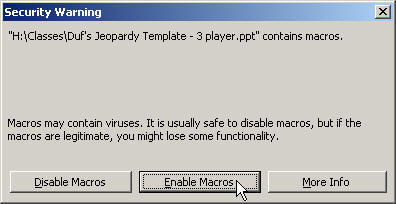 If you’re having trouble getting this PowerPoint to work, be sure to “Enable Macros” when opening the file.
If you don’t see this box when you open PowerPoint, your security settings may be set too high. In this case, go to the “Tools” menu and select “Options.” Click on [Macro Security…] and then select “Medium.” Press OK until you return to the show. Now save this file and then re-open it. You should now receive the dialog shown above. Click “Enable Macros”
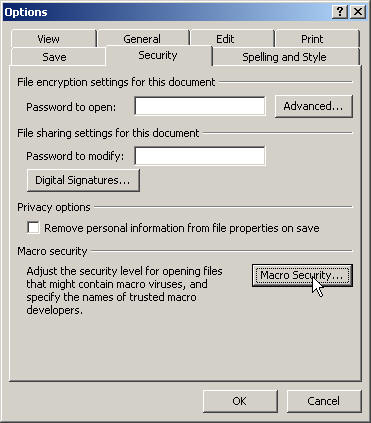 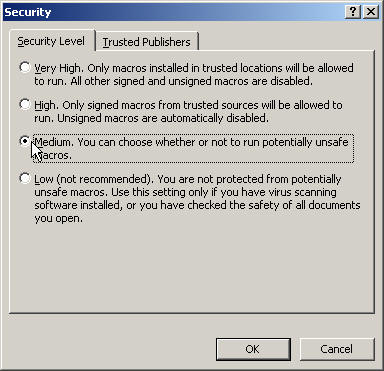 Note: some of the functions may not work with versions of PowerPoint other than PowerPoint 2010 for Windows
E3
Move toreveal location
The Daily Double is located at:
Instructions
Adj Scores
Reset
Double
Board
GD/New Deal
WWII
1950s
Cold War
1960s
Civil Rights
$100
$100
$100
$100
$100
$100
$200
$200
$200
$200
$200
$200
$300
$300
$300
$300
$300
$300
$400
$400
$400
$400
$400
$400
$500
$500
$500
$500
$500
$500
$100
Shanty towns built outside cities
$100
What is a Hooverville?
$200
Provided work for artists, actors, musicians
$200
What is the WPA?
$300
Photos documented lives of migrant workers
$300
Who is Dorothea Lange?
$400
Separates commercial and investment banking
$400
What is Glass-Steagall?
$500
First female cabinet member
$500
Who is Frances Perkins?
$100
Brutal march of U.S. POWs across the Philippines
$100
What is the Bataan Death March?
$200
September 2, 1945
$200
What is VJ Day?
$300
Ordered the internment of Japanese Americans
$300
What is Executive Order 9066?
$400
Project to develop the Atomic bomb
$400
What is the Manhattan Project?
$500
The Japanese went on the defense after this battle
$500
What is the Battle of Midway?
$100
Group of movie directors accused of Communist activities
$100
Who are the Hollywood Ten?
$200
Fear, Anger, Action
$200
What is the Social Hysteria Formula?
$300
Organization to find and questions suspected communists
$300
What is HUAC?
$400
Led a hunt against Soviet spies in America
$400
Who is Joseph McCarthy?
$500
Nickname for the Korean War.
$500
What is the Forgotten War?
$100
MAD
$100
What is Mutual Assured Destruction?
$200
13 day standoff in Cuba between the U.S. and USSR
$200
What is the Cuban Missile Crisis?
$300
Policy of keeping communism from spreading
$300
What is containment?
$400
The Berlin Wall came down in this year
$400
What is 1989?
$500
Decisions at this conference are said to have led to the Cold War.
$500
What is Yalta?
$100
LBJ's domestic policy
$100
What is the Great Society?
$200
The sexual revolution is an example of this
$200
What is counterculture?
$300
JFK's domestic policy
$300
What is The New Frontier?
$400
Main goal of LBJ's domestic policy
$400
What is reduce poverty?
$500
JFK was assassinated on this day
$500
What is November 22, 1963
$100
LBJ sent in the National Guard to protect this group
$100
Who are the Little Rock Nine?
$200
Phrase that made enforcing Brown v. Board difficult
$200
What is "All deliberate speed"?
$300
Organized farm workers into unions for better working conditions
$300
Who is Cesar Chavez?
$400
The goal of Freedom Summer
$400
What is to register voters?
$500
This outlawed poll taxes
$500
What is the 24th amendment?
DAILY
DOUBLE
Enter your wager:
Go!
$
Move toreveal location
B4
D2
Move toreveal location
The Daily Doubles are located at:
Instructions
Adj Scores
Single
Final
Board
Vietnam
1970s/80s
1990s/Modern America
Wars
People
Grab Bag
$200
$200
$200
$200
$200
$200
$400
$400
$400
$400
$400
$400
$600
$600
$600
$600
$600
$600
$800
$800
$800
$800
$800
$800
$1000
$1000
$1000
$1000
$1000
$1000
$200
A massacre by U.S. soldiers in this village was hidden by the government
$200
What is My Lai?
$400
Main tactic used to find the Viet Cong
$400
What is Search and Destroy missions?
$600
Lowered the voting age to 18
$600
What is the 26th amendment?
$800
Gave President Nixon almost complete power over the war
$800
What is the Gulf of Tonkin Resolution?
$1000
Year of the cease-fire in Vietnam
$1000
What is 1973?
$200
Series of staff firings by Nixon during the Watergate Scandal
$200
What is the Saturday Night Massacre?
$400
Reagan illegally gave money from arms sales to this country
$400
What is Nicaraugua
$600
Washington Post reporters that exposed the Watergate scandal
$600
Who are Woodward and Bernstein?
$800
A U.S. satellite shield against Soviet missiles
$800
What is the Strategic Defense Initiative?
$1000
Policy that foreign nations must do more to help themselves
$1000
What is the Nixon Doctrine?
$200
This person lost the election of 1992
$200
Who is George H.W. Bush?
$400
The Persian Gulf War was fought to free this country from Iraqi control
$400
What is Kuwait?
$600
This was the Republican plan for what they would do if they won control of the House
$600
What is the Contract with America?
$800
The U.S. stepped in to help stop a genocide in this country
$800
What is Bosnia?
$1000
First female secretary of state
$1000
Who is Madeleine Albright?
$200
Policy used by Great Britain to try and pacify Hitler
$200
What is appeasement?
$400
Korea was divided along this line
$400
What is the 38th parallel?
$600
Attack by North Vietnam on S. Vietnam, including the U.S. Embassy
$600
What is the Tet Offensive?
$800
Leader of the army during the Persian Gulf War
$800
Who is Norman Schwarzkopf?
$1000
Policy used to get around Neutrality and help China after the Rape of Nanking
$1000
What is Cash and Carry?
$200
Leader of U.S. forces during the Korean War
$200
Who is General MacArthur?
$400
Believed Black people to be the superior race and did not agree with desegregation
$400
Who is Pre-Mecca Malcolm X?
$600
Leader of North Vietnam at the beginning of the war.
$600
Who is Ho Chi Minh?
$800
First female attorney general
$800
Who is Janet Reno?
$1000
Special prosecutor during the Watergate Scandal
$1000
Who is Archibald Cox?
$200
Massive recounts in this state led to a delay in the election of 2000
$200
What is Florida?
$400
Mistrust created by government lies during the Vietnam War
$400
What is the Credibility Gap?
$600
Lunch counter    sit-in during the civil Rights Movement
$600
What is the Woolworth incident?
$800
Nationalized congressional elections during the early 1990s
$800
Who is Newt Gingrich?
$1000
Mrs. Santos was talking about this when she accidentally said a swear word.
$1000
What is Hitler's invasion of Russia?
DAILY
DOUBLE
Enter your wager:
Go!
$
DAILY
DOUBLE
Enter your wager:
Go!
$
Civil Rights Movement
Final
Jeopardy
This created laws against discrimination in public places and the workplace
Reveal Prompt
Reveal Response
















What is the Civil Rights Act of 1964?